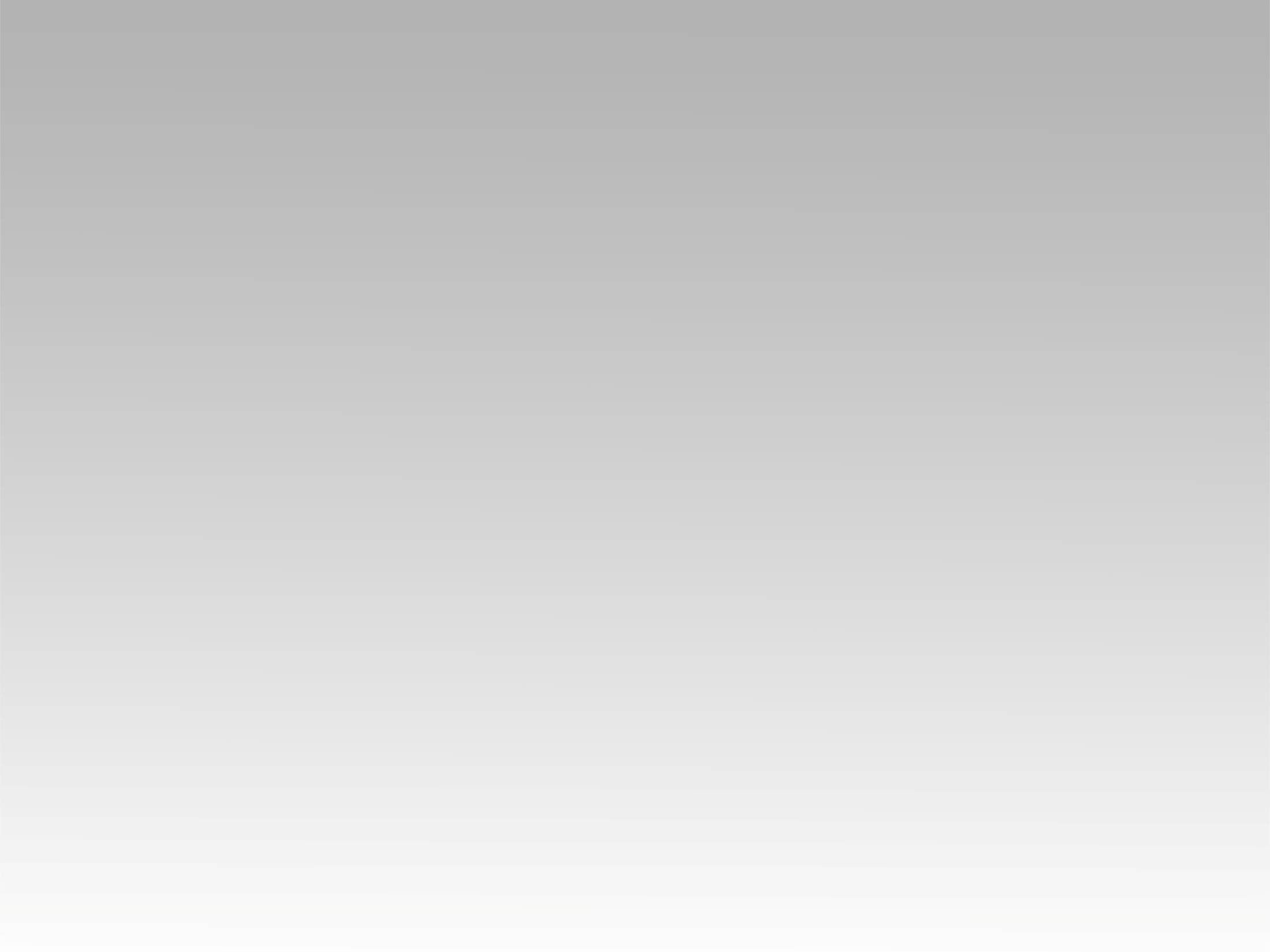 تـرنيــمة
مقدرش أوصف حبه ليَّ
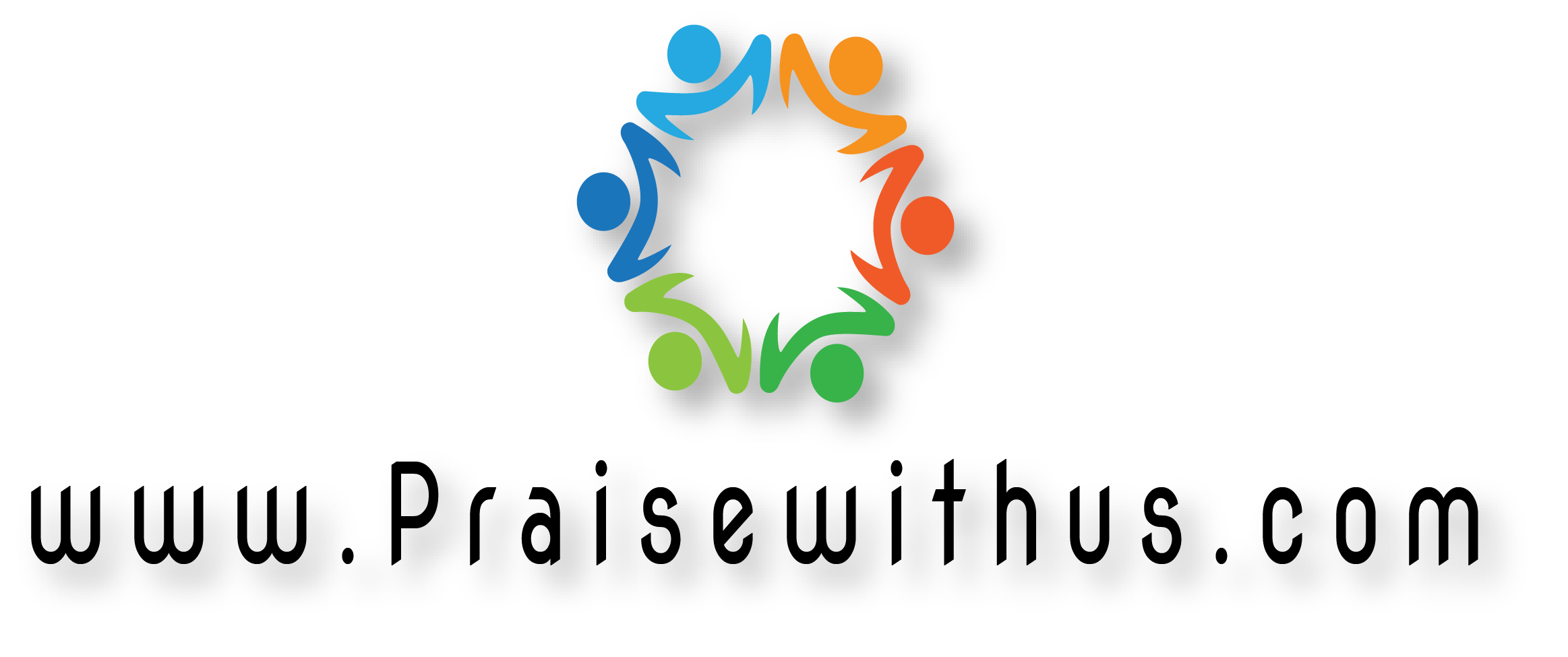 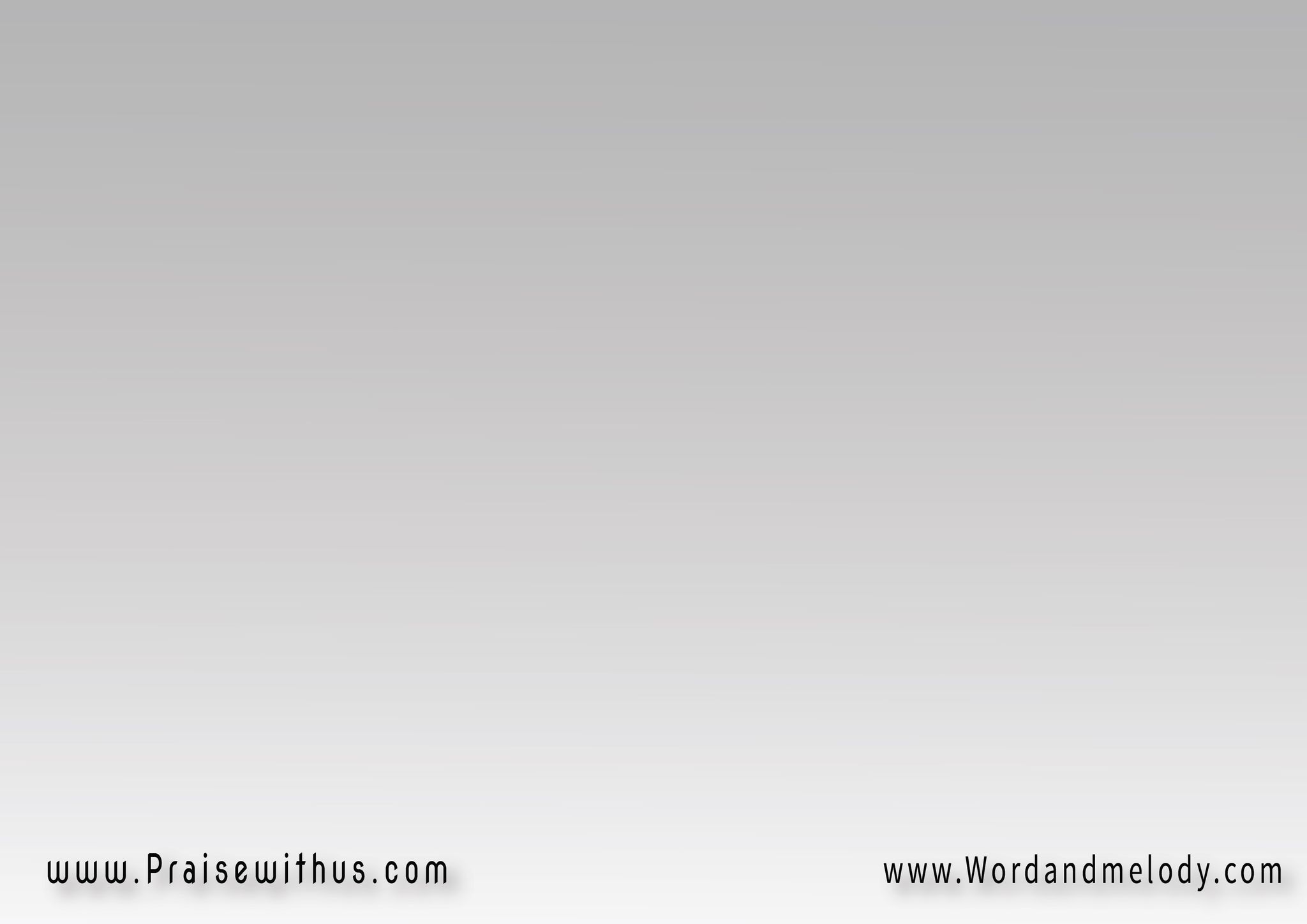 1- 
ما أقدرش أوصف حبه ليَّ يسوع حررني من العبودية
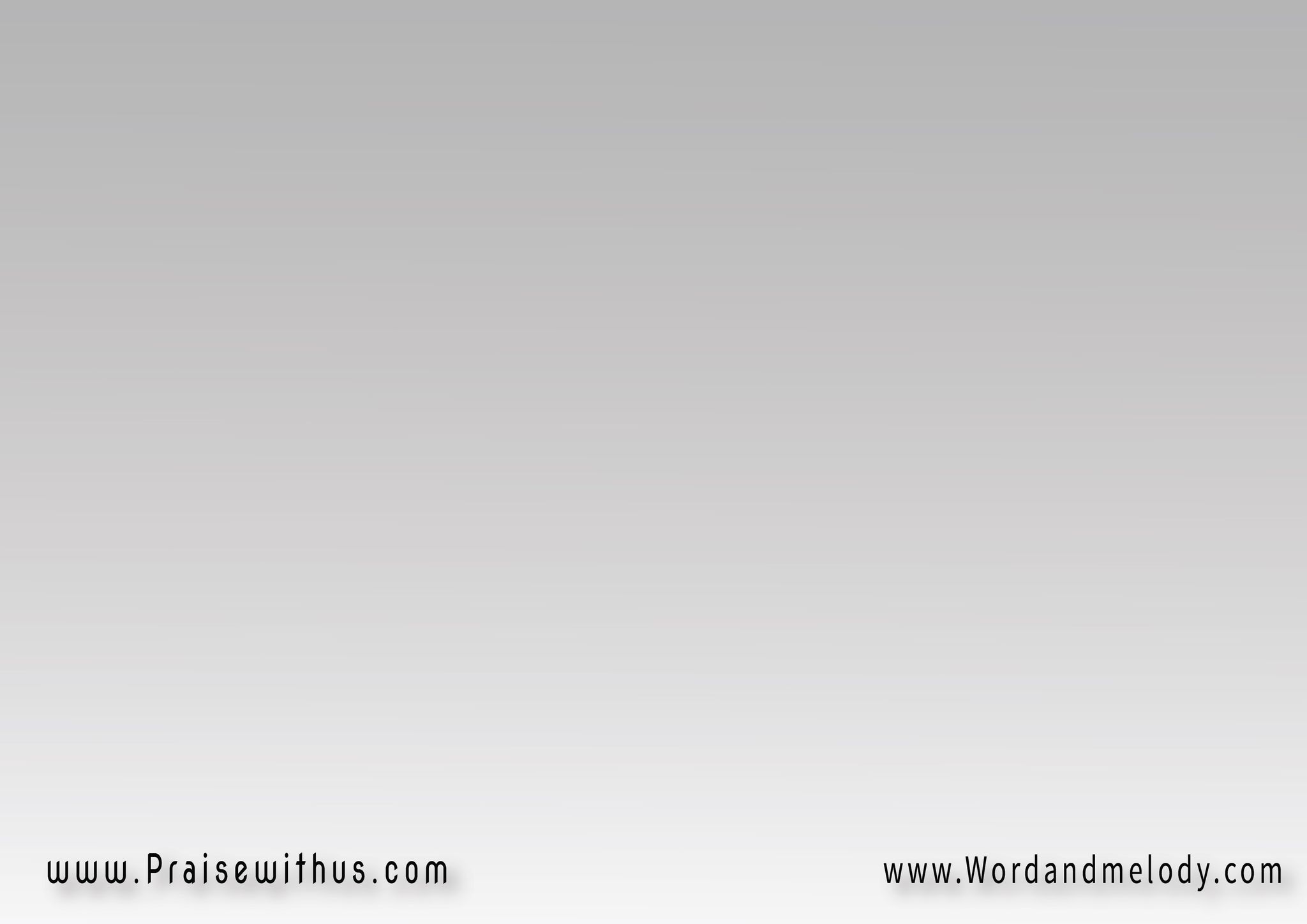 القرار :
 يا سعدي أنا بيه 
يا عزي أنا بيه
يا سعدي أنا أنا باللي فداني
يا عزي أنا أنا باللي اشتراني
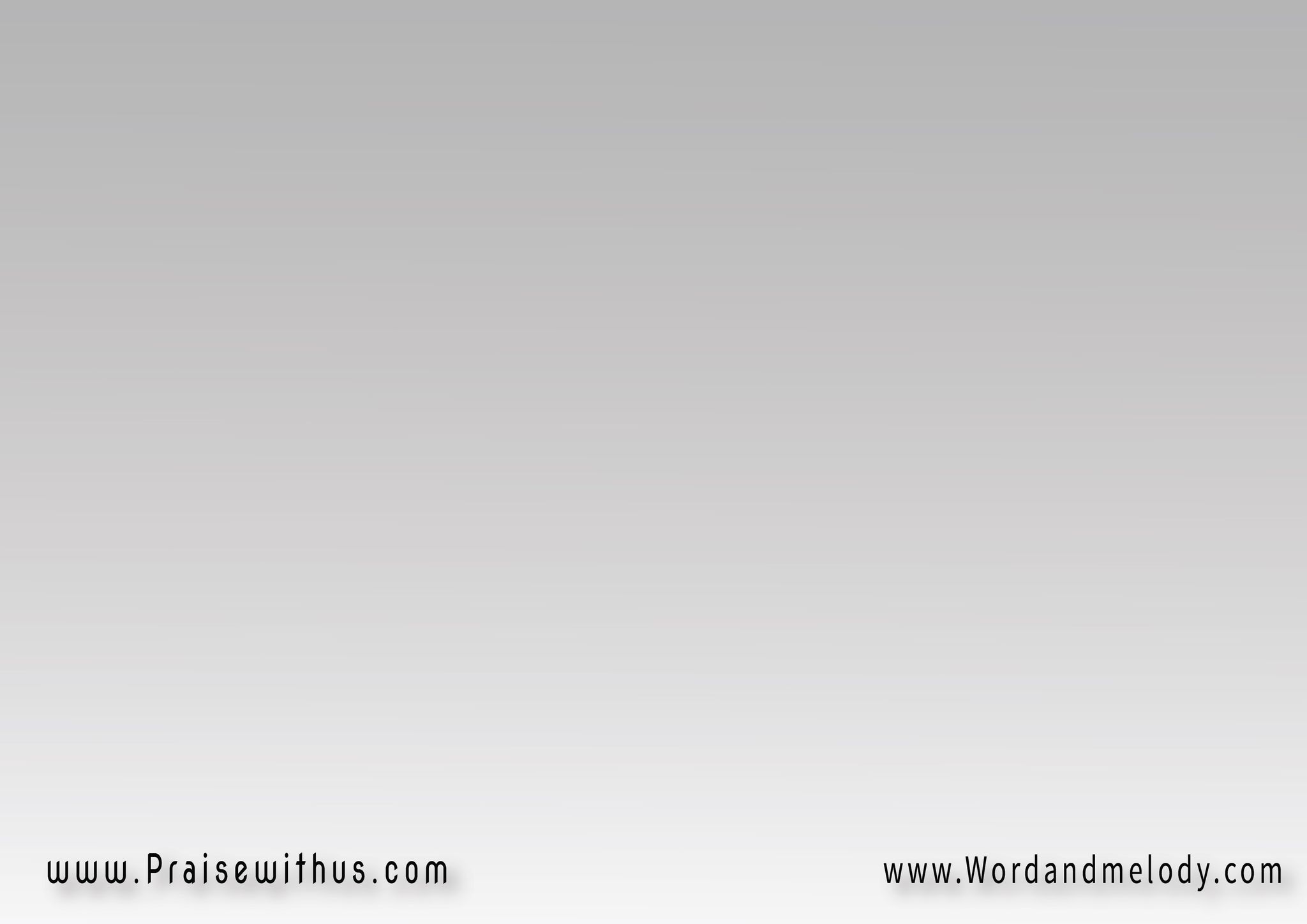 2- 
اللي فداني مات علشاني 
حبه سباني غير أحوالي
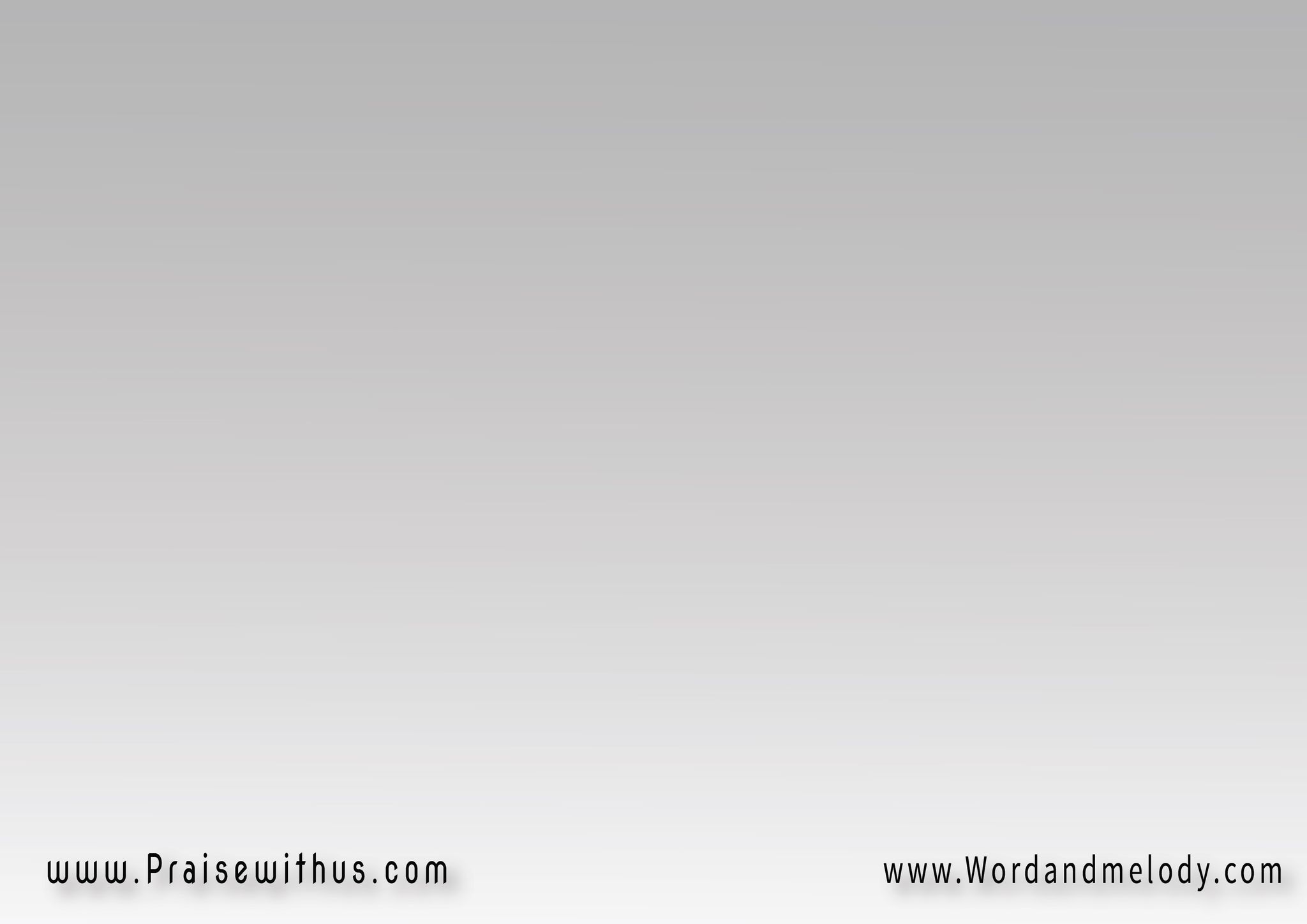 القرار :
 يا سعدي أنا بيه 
يا عزي أنا بيه
يا سعدي أنا أنا باللي فداني
يا عزي أنا أنا باللي اشتراني
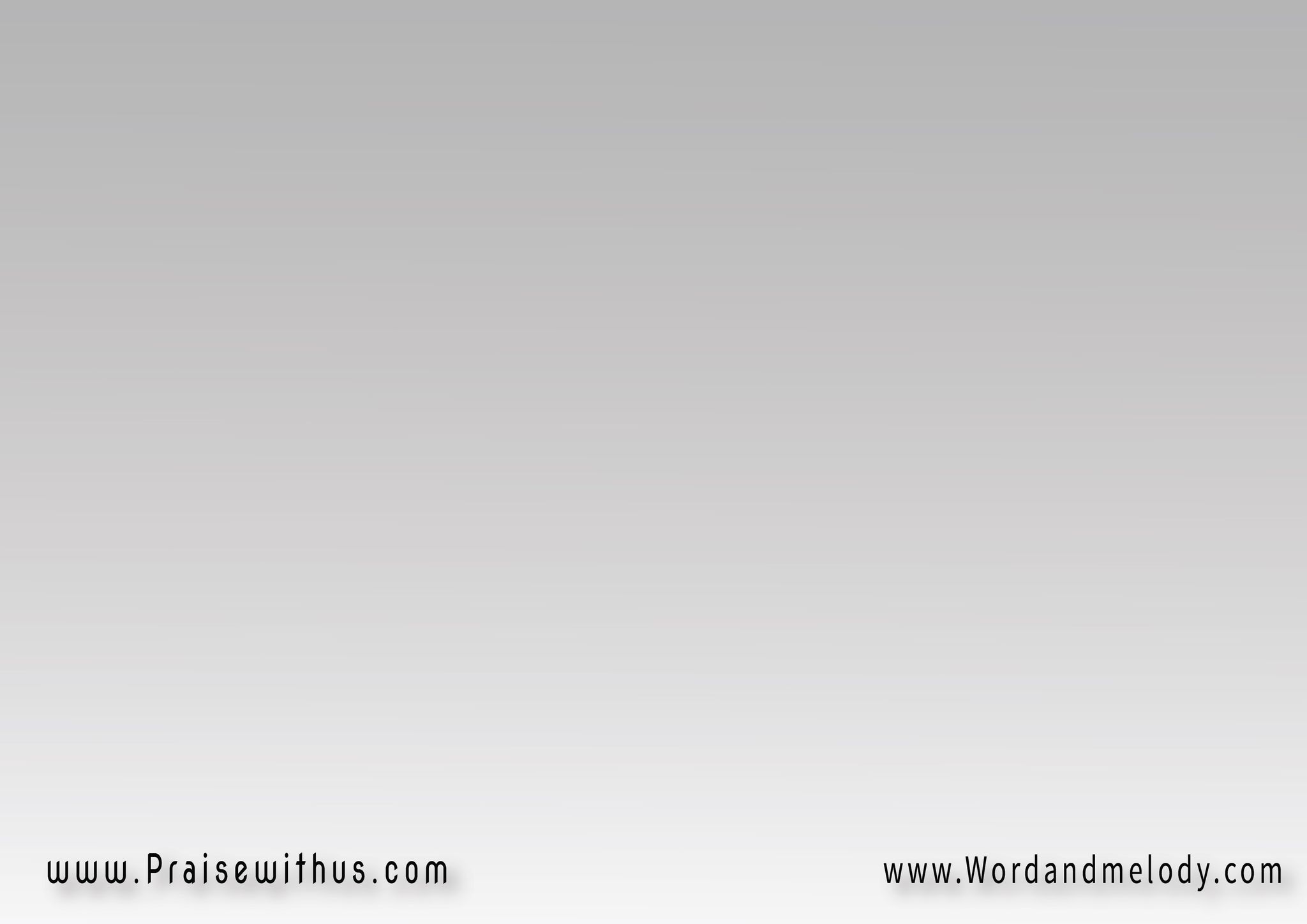 3- 
 اللي فداني دا راعي أمين 
عينه علي طول السنين
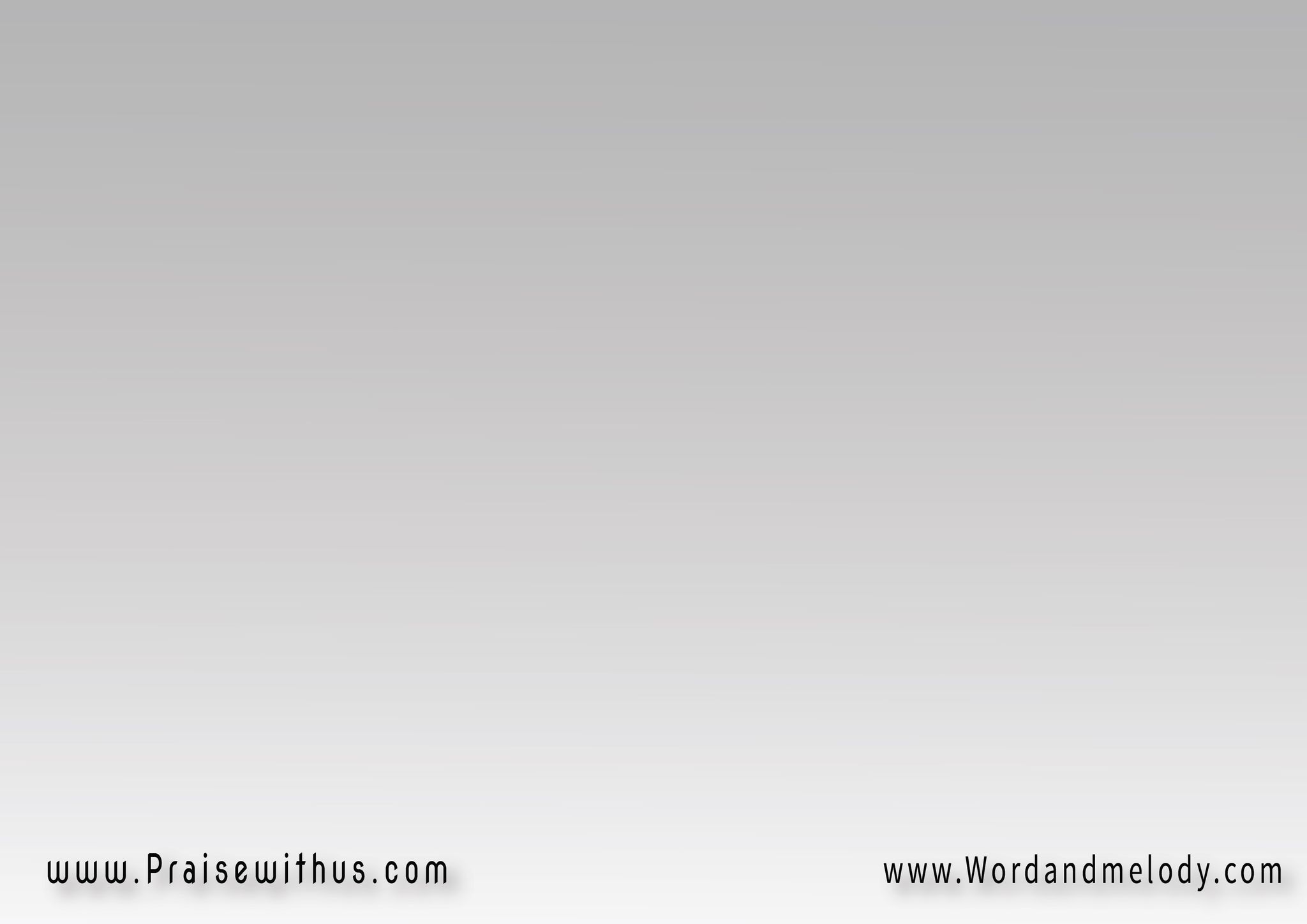 القرار :
 يا سعدي أنا بيه 
يا عزي أنا بيه
يا سعدي أنا أنا باللي فداني
يا عزي أنا أنا باللي اشتراني
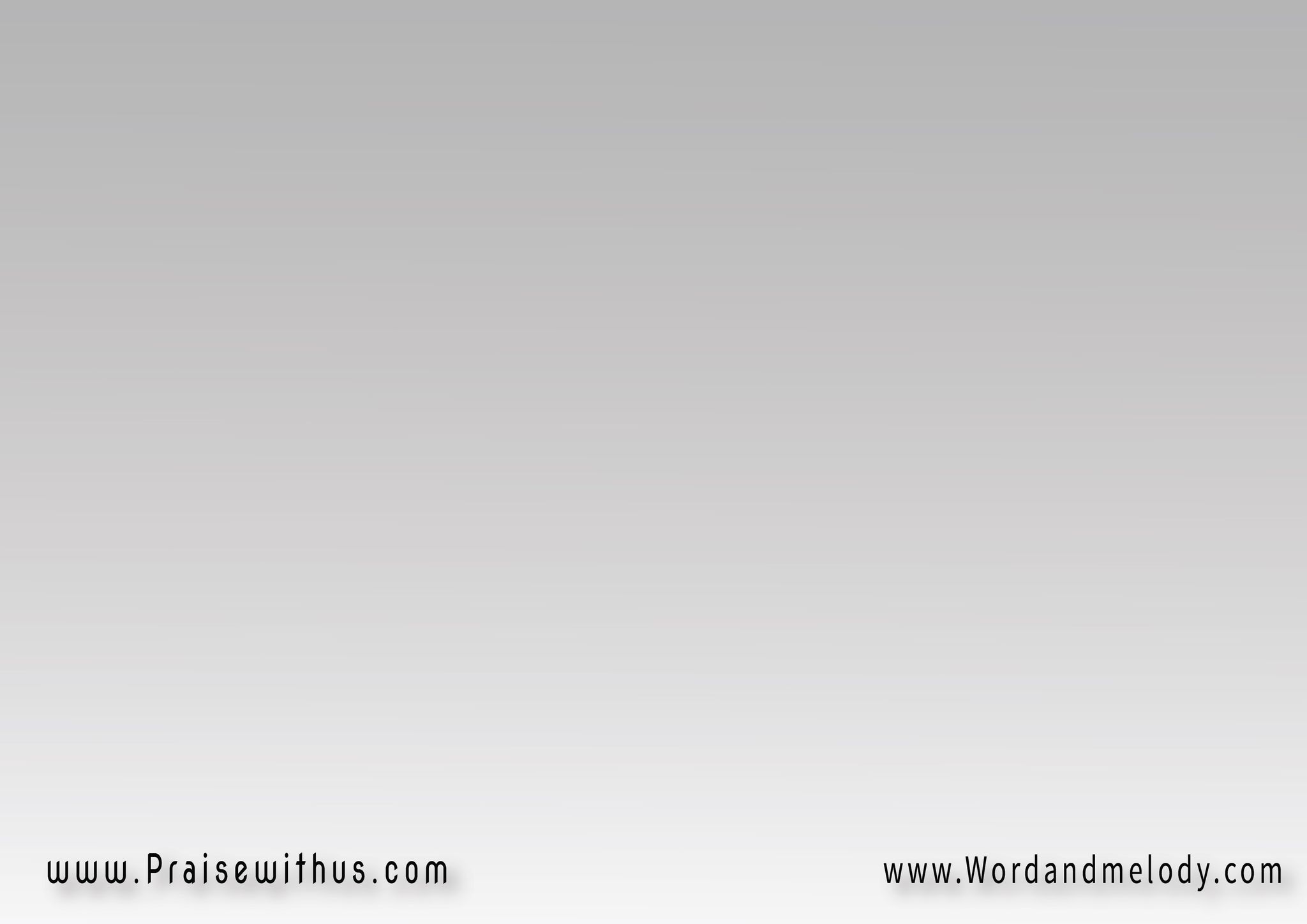 4- 
اللي فداني أنا بحبه 
هو أبويا وأنا ابنه
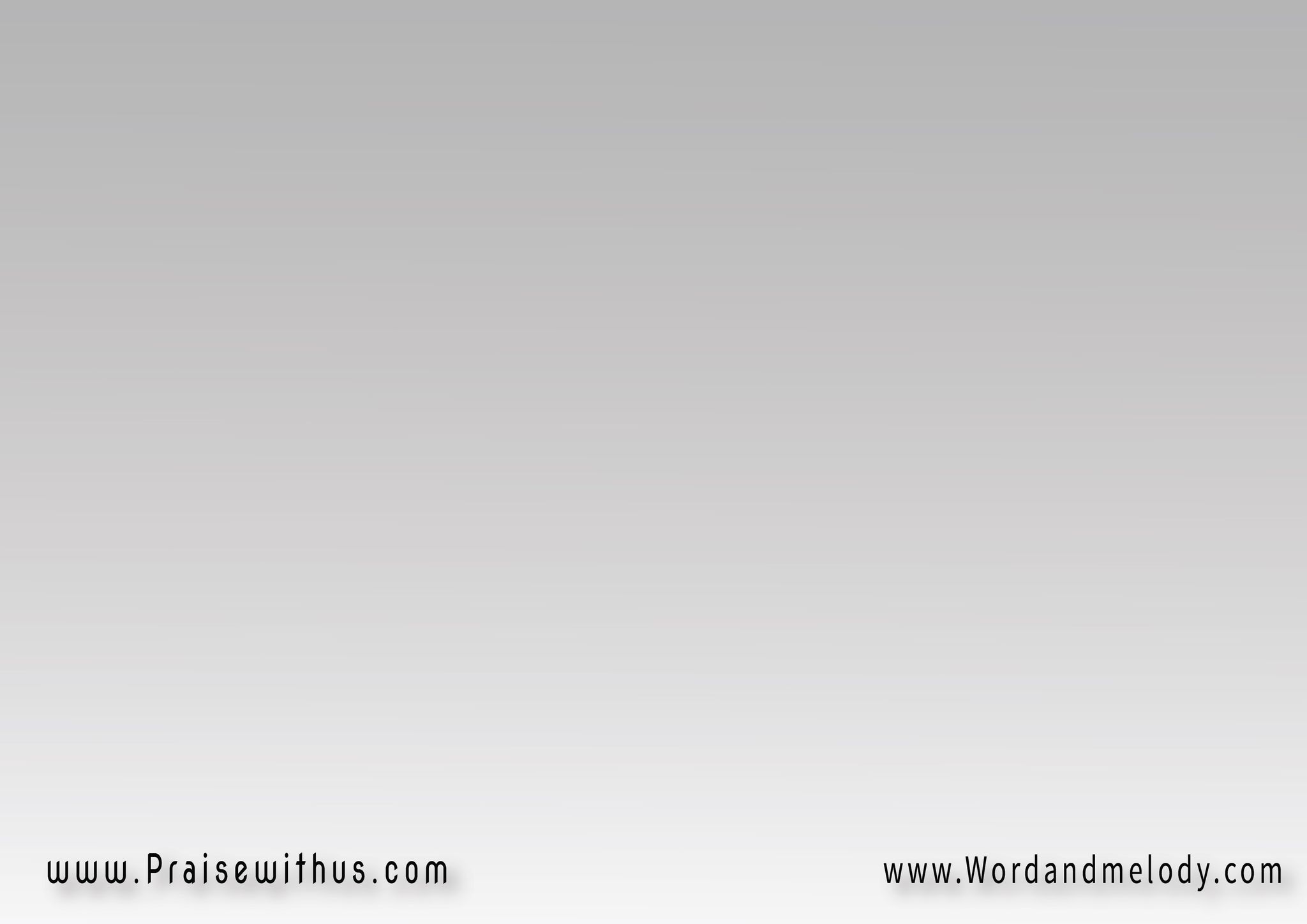 القرار :
 يا سعدي أنا بيه 
يا عزي أنا بيه
يا سعدي أنا أنا باللي فداني
يا عزي أنا أنا باللي اشتراني
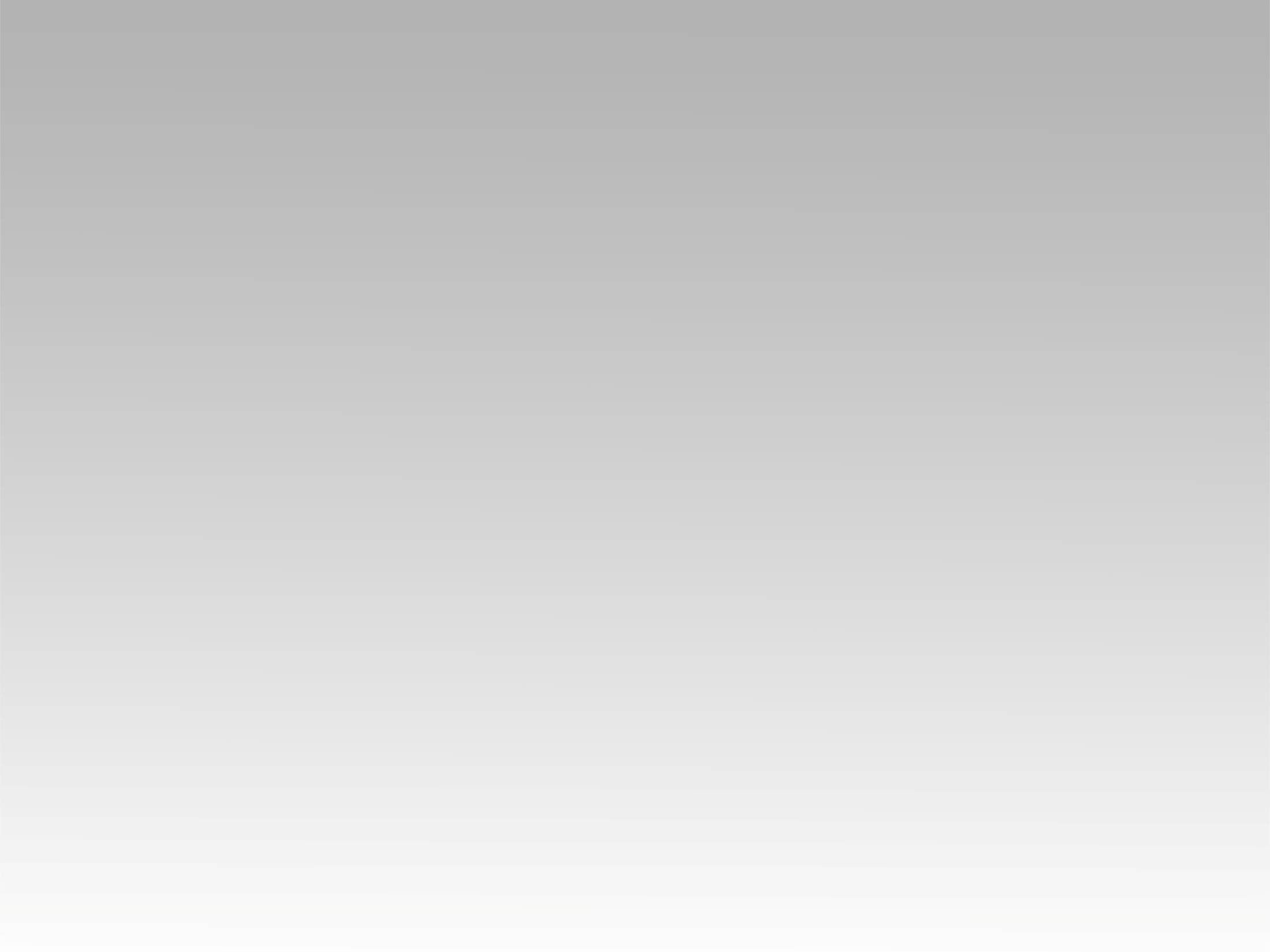 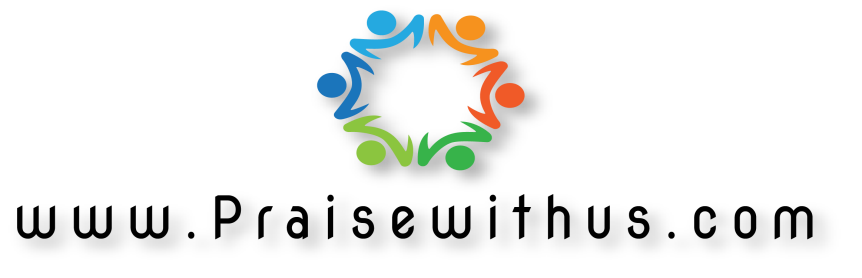